Смотр знаний по математике 6 класс
Тема:  Геометрические тела в пространстве.
В математике не меньше логики и красоты, чем в шахматах. И есть преимущество: математики не разыгрывают между собой звание абсолютного чемпиона.М. Эйве.Жизнь украшается двумя вещами: занятием математикой и ее преподаванием.С. Пуассон
Цели урока:
Обобщить и систематизировать знания учащихся классификаций фигур в пространстве;
Развивать самооценку учащихся, интерес к предмету, к исследовательской деятельности, умение выступать перед аудиторией;
Воспитать у учащихся культуру речи, труда;
Этапы урока
Организационная работа.
Сообщение цели и плана урока.
Счет-тест.
Презентация работ учащихся.
Тестирование учащихся по форме ЕГЭ.
Выставка. Стихи. Модели.
Отгадывание ребусов.
Подведение итогов. Награждение.
Ход урока.
Устная самостоятельная работа. Счет-тест

  1)- 0,4 + 1,2 =                 2) -0,5 · 0,9 =
      
  3)    · (-0,3) =                  4) (-0,3)² = 

  5) 0,7 – 3 =                      6) 3,2 ׃ (0,4)=

  7) -0,9 ׃ (-    ) =               8) ( - 0,2 )² =  
    
  9) -    · 5,4=
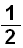 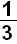 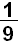 ответы
1) 0,8     2)  -0,45     3) -1,5      4) 0,09

5) -2,3      6) -8         7) -2,7       8) -0,008

9) -0,6